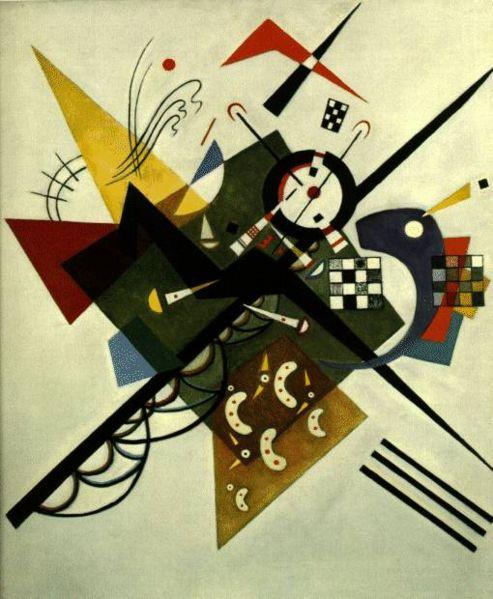 Functions and abstraction
Michael Ernst
UW CSE 190p
Summer 2012
Functions
In math, you use functions:  sine, cosine, …
In math, you define functions:  f(x) = x2 + 2x + 1

A function packages up and names a computation
Enables re-use of the computation (generalization)
Don’t Repeat Yourself (DRY principle)
Shorter, easier to understand, less error-prone

Python lets you use and define functions
We have already seen some Python functions:
len, float, int, str, range
Using (“calling”) a function
len(“hello”)     len(“”)
round(2.718)     round(3.14)
pow(2, 3)
math.sin(0)   math.sin(math.pi / 2)

Some need no input:   random.random()
All produce output
What happens if you forget the parentheses on a function call?    random.random
Functions are values too
Types we know about:  int, float, str, bool, list, function
[Speaker Notes: Not range – we haven’t necessarily discussed it yet.]
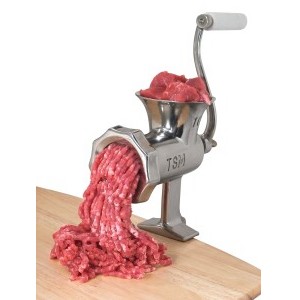 A function is a machine
You give it input
It produces a result
2
0
100
x
x
x
2x + 1
2x + 1
2x + 1
5
1
201
In math:  func(x) = 2x + 1
Creating a function
x
Define the machine,including the input and the result



      def func(x):
          return 2*x + 1
2x + 1
Name of the function.Like “x = 5” for a variable
Input variable name,or “formal parameter”
Keyword that means:I am defining a function
Keyword that means:This is the result
Return expression(part of the return statement)
More function examples
Define the machine, including the input and the result
Returns the value None
def square(x):
  return x * x

def fahr_to_cent(fahr):
  return (fahr – 32) / 9.0 * 5

def cent_to_fahr(cent):
  result = cent / 5.0 * 9 + 32
  return result
def print_hello():
  print “Hello, world”

def print_fahr_to_cent(fahr):
  result = fahr_to_cent(fahr)
  print result

def abs(x):
  if x < 0:
    return – x
  else:
    return x
Digression:  Two types of output
An expression evaluates to a value
Which can be used by the rest of the program
A print statement writes text to the screen

The Python interpreter (command shell) reads statements and expressions, then executes them
If the interpreter executes an expression, it prints its value
In a program, evaluating an expression does not print it
In a program, printing an expression does not permit it to be used elsewhere
How Python executes a function call
Function definition
def square(x):
  return x * x
Function call orfunction invocation
square(3 + 4)
Formal parameter (a variable)
Actual
argument
Current expression:
1 + square(3 + 4)
1 + square(7)


1 + 49
50
Variables:
x: 7
return x * x
return 7 * x
return 7 * 7
return 49
evaluate this expression
Evaluate the argument (at the call site)
Assign the formal parameter name to the argument’s value
A new variable, not reuse of any existing variable of the same name
Evaluate the statements in the body one by one
At a return statement:
Remember the value of the expression
Formal parameter variable disappears – exists only during the call!
The call expression evaluates to the return value
Examples of function invocation
def square(x):
  return x * x
						Variables:
square(3) + square(4)			(none)
return x * x					x: 3
return 3 * x					x: 3
return 3 * 3					x: 3
return 9						x: 3
9 + square(4)				(none)
      return x * x				x: 4
      return 4 * x				x: 4
      return 4 * 4				x: 4
      return 16					x: 4
9 + 16					(none)
25						(none)
Examples of function invocation
def fahr_to_cent(fahr):
  return (fahr – 32) / 9.0 * 5

def cent_to_fahr(cent):
  return cent / 5.0 * 9 + 32
						Variables:
fahr_to_cent(cent_to_fahr(20))	(none)
                   return cent / 5.0 * 9 + 32	cent: 20
                   return 20 / 5.0 * 9 + 32	cent: 20
                   return 68			cent: 20
fahr_to_cent(68)				(none)
return (fahr – 32) / 9.0 * 5			fahr: 68
return (68 – 32) / 9.0 * 5			fahr: 68
return 20					fahr: 68
20						(none)
Examples of function invocation
def square(x):
  return x * x
						Variables:
square(square(3))				(none)
          return x * x				x: 3
          return 3 * x				x: 3
          return 3 * 3				x: 3
          return 9				x: 3
square(9)					(none)
      return x * x				x: 9
      return 9 * x				x: 9
      return 9 * 9				x: 9
      return 81					x: 9
81						(none)
Examples of function invocation
def square(z):
  return z*z
def hypotenuse(x, y):
  return math.sqrt(square(x) + square(y))
						Variables:
hypotenuse(3, 4)				(none)
  return math.sqrt(square(x) + square(y))	x: 3   y:4
  return math.sqrt(square(3) + square(y))	x: 3   y:4
    return z*z					z: 3   x: 3   y:4
    return 3*3					z: 3   x: 3   y:4
    return 9					z: 3   x: 3   y:4
  return math.sqrt(9 + square(y))		x: 3   y:4
  return math.sqrt(9 + square(4))		x: 3   y:4
    return z*z					z: 4   x: 3   y:4
    return 4*4					z: 4   x: 3   y:4
    return 16					z: 4   x: 3   y:4
  return math.sqrt(9 + 16)			x: 3   y:4
  return math.sqrt(25)				x: 3   y:4
  return 5					x: 3   y:4
5						(none)
Examples of function invocation
def square(x):
  return x*x
def hypotenuse(x, y):
  return math.sqrt(square(x) + square(y))
						Variables:
hypotenuse(3, 4)				(none)
  return math.sqrt(square(x) + square(y))	x: 3   y:4
  return math.sqrt(square(3) + square(y))	x: 3   y:4
    return x*x					x: 3   x: 3   y:4
    return 3*3					x: 3   x: 3   y:4
    return 9					x: 3   x: 3   y:4
  return math.sqrt(9 + square(y))		x: 3   y:4
  return math.sqrt(9 + square(4))		x: 3   y:4
    return x*x					x: 4   x: 3   y:4
    return 4*4					x: 4   x: 3   y:4
    return 16					x: 4   x: 3   y:4
  return math.sqrt(9 + 16)			x: 3   y:4
  return math.sqrt(25)				x: 3   y:4
  return 5					x: 3   y:4
5						(none)
Examples of function invocation
def square(x):
  return x*x
def hypotenuse(x, y):
  return math.sqrt(square(x) + square(y))
						Variables:
hypotenuse(3, 4)				(none)	hypotenuse()
  return math.sqrt(square(x) + square(y))		x: 3   y:4
  return math.sqrt(square(3) + square(y))	square()	x: 3   y:4
    return x*x					x: 3   	x: 3   y:4
    return 3*3					x: 3   	x: 3   y:4
    return 9					x: 3   	x: 3   y:4
  return math.sqrt(9 + square(y))			x: 3   y:4
  return math.sqrt(9 + square(4))		square()	x: 3   y:4
    return x*x					x: 4   	x: 3   y:4
    return 4*4					x: 4   	x: 3   y:4
    return 16					x: 4   	x: 3   y:4
  return math.sqrt(9 + 16)				x: 3   y:4
  return math.sqrt(25)					x: 3   y:4
  return 5						x: 3   y:4
5						(none)
In a function body, assignment creates a temporary variable (like the formal parameter)
stored = 0
def store_it(arg):
  stored = arg
  return stored
print store_it(22)		# prints 22
print stored			# prints 0		Global or
						Variables:	top level
print store_it(22)			store_it()		stored: 0
        stored = arg; return stored		x: 22		stored: 0
        stored = 22; return stored			x: 22		stored: 0
        return stored				x: 22   stored: 22	stored: 0
        return 22					x: 22   stored: 22	stored: 0
print 22							stored: 0
print stored						stored: 0
A variable use finds the nearest variable of the given name
Looking up a global variable works if no local of the same name exists
x = 22
stored = 100
def lookup():
    x = 42
    return stored + x
lookup()
x = 5
stored = 200
lookup()
Abstraction
Abstraction = ignore some details
Generalization = become usable in more contexts
Abstraction over computations:
functional abstraction, a.k.a. procedural abstraction
As long as you know what the function means, you don’t care how it computes that value
You don’t care about the implementation (the function body)
Defining absolute value
def abs(x):
  if val < 0:
    return -1 * val
  else:
    return 1 * val


def abs(x):
  if val < 0:
    return - val
  else:
    return val
def abs(x):
  if val < 0:
    result = - val
  else:
    result = val
  return result


def abs(x):
  return math.sqrt(x*x)
Defining round(for positive numbers)
def round(x):
  return int(x+0.5)


def round(x):
  fraction = x-int(x)
  if fraction >= .5:
    return int(x) + 1
  else:
    return int(x)
Two types of documentation
Documentation for users/clients/callers
Document the purpose or meaning or abstraction that the function represents
Tells what the function does
Should be written for every function
Documentation for programmers who are reading the code
Document the implementation – specific code choices
Tells how the function does it
Necessary for tricky or interesting bits of the code


    def square(x):
        """Returns the square of its argument."""
        # “x*x” can be more precise than “x**2”
        return x*x
For users:  a string as the first element of the function body
For programmers:  arbitrary text after #
Multi-line strings
New way to write a string – surrounded by three quotes instead of just one
"hello"
'hello'
"""hello"""
'''hello'''
Any of these works for a documentation string
Triple-quote version can include newlines (carriage returns), so the string can span multiple lines
Don’t write useless comments
Comments should give information that is not apparent from the code
Here is a counter-productive comment that merely clutters the code, which makes it harder to read:
# increment the value of x
x = x + 1
Where to write comments
By convention, write a comment above the code that it describes (or, more rarely, on the same line)
First, a reader sees the English intuition or explanation, then the possibly-confusing code
# The following code is adapted from# “Introduction to Algorithms, by Cormen et al.,# section 14.22.
while (n > i):
    ...
A comment may appear anywhere in your program, including at the end of a line:
x = y + x    # a comment about this line
For a line that starts with #, indentation must be consistent with surrounding code